CSC212  Data Structure - Section EF
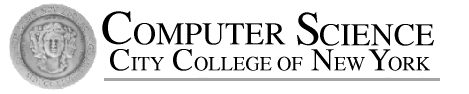 Lecture 17
B-Trees and the Set Class

Instructor:  Zhigang Zhu
Department of Computer Science 
City College of New York
CSC212  Data Structure - Section EF
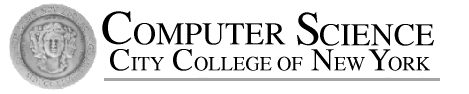 Lecture 17
B-Trees and the Set Class

Instructor:  Zhigang Zhu
Department of Computer Science 
City College of New York
Topics
Why B-Tree
The problem of an unbalanced tree
The B-Tree Rules
The Set Class ADT with B-Trees
Search for an Item in a B-Tree
Insert an Item in a B-Tree (*)
Remove a Item from a B-Tree (*)
1
2
3
4
5
The problem of an unbalanced BST
Maximum depth of a BST with n entires: n-1
An Example: 
Insert 1, 2, 3,4,5 in that order into a bag using a BST
Run BagTest!
Worst-Case Times for BSTs
Adding, deleting or searching for an entry in a BST with n entries is O(d) in the worst case, where d is the depth of the BST
Since d is no more than n-1, the operations in the worst case is (n-1).
Conclusion: the worst case time for the add, delete or search operation of a BST is O(n)
Solutions to the problem
Solution 1
 Periodically balance the search tree
 Project 10.9, page 516
Solution 2
A particular kind of tree : B-Tree
proposed by Bayer & McCreight in 1972
[Speaker Notes: B-Tree  - after Bayer?]
The B-Tree Basics
Similar to a binary search tree (BST)
where the implementation requires the ability to compare two entries via a less-than operator (<)
But a B-tree is NOT a BST – in fact it is not even a binary tree 
B-tree nodes have many (more than two) children
Another important property
each node contains more than just a single entry
Advantages:
Easy to search, and not too deep
[Speaker Notes: A good place to compare a BST,  a heap, and a B-tree]
Applications: bag and set
The Difference
two or more equal entries can occur many times in a bag, but not in a set 
C++ STL: set and multiset (= bag)
The B-Tree Rules for a Set 
We will look at a “set formulation” of the B-Tree rules, but keep in mind that a “bag formulation” is also possible
The B-Tree Rules
The entries in a B-tree node
B-tree Rule 1: The root may have as few as one entry (or 0 entry if no children); every other node has at least MINIMUM entries
B-tree Rule 2: The maximum number of entries in a node is 2* MINIMUM.
B-tree Rule 3: The entries of each B-tree node are stored in a partially filled array, sorted from the smallest to the largest.
The B-Tree Rules (cont.)
The subtrees below a B-tree node
B-tree Rule 4: The number of the subtrees below a non-leaf node with n entries is always n+1
B-tree Rule 5: For any non-leaf node:
(a). An entry at index i is greater than all the entries in subtree number i of the node
(b) An entry at index i is less than all the entries in subtree number i+1 of the node
subtree number 0
subtree number 1
subtree number 2
An Example of B-Tree
[0]          [1]
93 and 107
each entry < 93
each entry > 107
each entry  (93,107)
What kind traversal can print a sorted list?
The B-Tree Rules (cont.)
A B-tree is balanced
B-tree Rule 6: Every leaf in a B-tree has the same depth

This rule ensures that a B-tree is balanced
6
2   and   4
9
7   and   8
10
1
3
5
Another Example, MINIMUM = 1
Can you verify that all 6 rules are satisfied?
The set ADT with a B-Tree
set.h (p 528-529)
template <class Item>
    class set
    {
    public:
 	... ...
        bool insert(const Item& entry);
        std::size_t erase(const Item& target);
        std::size_t count(const Item& target) const;
    private:
        // MEMBER CONSTANTS
        static const std::size_t MINIMUM = 200;
        static const std::size_t MAXIMUM = 2 * MINIMUM;
        // MEMBER VARIABLES
        std::size_t data_count;
        Item data[MAXIMUM+1]; // why +1? -for insert/erase
        std::size_t child_count;
        set *subset[MAXIMUM+2]; // why +2? - one more

};
Combine fixed size array with linked nodes
data[]
*subset[]
number of entries vary
data_count
up to 200!
number of children vary
child_count
 = data_count+1?
Invariant for the set Class
The entries of a set is stored in a B-tree, satisfying the six B-tree rules.
The number of entries in a node is stored in data_count, and the entries are stored in data[0] through data[data_count-1]
The number of subtrees of a node is stored in child_count, and the subtrees are pointed by set pointers subset[0] through subset[child_count-1]
Search for a Item in a B-Tree
Prototype:
std::size_t count(const Item& target) const;

Post-condition: 
Returns the number of items equal to the target
(either 0 or 1 for a set).
Searching for an Item: count
search for 10:   cout  << count (10);
Start at the root.
locate i so that !(data[i]<target)
If (data[i] is target) 
		return 1; 
     else if (no children) 
		return 0;
     else 
		return 
	     subset[i]->count (target);
6 and 17
4
12
19 and 22
2  and  3
5
10
16
20
25
18
6 and 17
4
12
19 and 22
2  and  3
5
10
16
20
25
18
Searching for an Item: count
search for 10:   cout  << count (10);
i = 1
Start at the root.
locate i so that !(data[i]<target)
If (data[i] is target) 
		return 1; 
     else if (no children) 
		return 0;
     else 
		return 
	     subset[i]->count (target);
6 and 17
4
12
19 and 22
2  and  3
5
10
16
20
25
18
Searching for an Item: count
search for 10:   cout  << count (10);
i = 1
Start at the root.
locate i so that !(data[i]<target)
If (data[i] is target) 
		return 1; 
     else if (no children) 
		return 0;
     else 
		return 
	     subset[i]->count (target);
subset[1]
6 and 17
4
12
19 and 22
2  and  3
5
10
16
20
25
18
Searching for an Item: count
search for 10:   cout  << count (10);
Start at the root.
locate i so that !(data[i]<target)
If (data[i] is target) 
		return 1; 
     else if (no children) 
		return 0;
     else 
		return 
	     subset[i]->count (target);
i = 0
6 and 17
4
12
19 and 22
2  and  3
5
10
16
20
25
18
Searching for an Item: count
search for 10:   cout  << count (10);
Start at the root.
locate i so that !(data[i]<target)
If (data[i] is target) 
		return 1; 
     else if (no children) 
		return 0;
     else 
		return 
	     subset[i]->count (target);
i = 0
subset[0]
6 and 17
4
12
19 and 22
2  and  3
5
10
16
20
25
18
Searching for an Item: count
search for 10:   cout  << count (10);
Start at the root.
locate i so that !(data[i]<target)
If (data[i] is target) 
		return 1; 
     else if (no children) 
		return 0;
     else 
		return 
	     subset[i]->count (target);
i = 0
data[i] is target !
Insert a Item into a B-Tree
Prototype:
bool insert(const Item& entry);

Post-condition: 
If an equal entry was already in the set, the set is unchanged and the return value is false. 
Otherwise, entry was added to the set and the return value is true.
6 and 17
4
12
19 and 22
2  and  3
5
10
16
20
25
18
Insert an Item in a B-Tree
insert (10);
i = 1
Start at the root.
locate i so that !(data[i]<entry)
If (data[i] is entry) 
		return false; // no work! 
     else if (no children) 
		insert entry at i;
	      return true;
     else 
		return 
	     subset[i]->insert (entry);
i = 0
i = 0
data[i] is target !
6 and 17
4
12
19 and 22
2  and  3
5
10
16
20
25
18
Insert an Item in a B-Tree
insert (11);  // MIN = 1 -> MAX = 2
i = 1
Start at the root.
locate i so that !(data[i]<entry)
If (data[i] is entry) 
		return false; // no work! 
     else if (no children) 
		insert entry at i;
	      return true;
     else 
		return 
	     subset[i]->insert (entry);
i = 0
i = 1
data[0] <  entry !
i = 1
6 and 17
i = 0
4
12
19 and 22
2  and  3
5
10 & 11
20
25
18
16
i = 1
put entry in data[1]
Insert an Item in a B-Tree
insert (11);  // MIN = 1 -> MAX = 2
Start at the root.
locate i so that !(data[i]<entry)
If (data[i] is entry) 
		return false; // no work! 
     else if (no children) 
		insert entry at i;
	      return true;
     else 
		return 
	     subset[i]->insert (entry);
i = 0
6 and 17
i = 0
4
12
19 and 22
2  and  3
5
10 & 11
20
25
18
16
i = 0
=> put entry in data[0]
Insert an Item in a B-Tree
insert (1);  // MIN = 1 -> MAX = 2
Start at the root.
locate i so that !(data[i]<entry)
If (data[i] is entry) 
		return false; // no work! 
     else if (no children) 
		insert entry at i;
	      return true;
     else 
		return 
	     subset[i]->insert (entry);
i = 0
6 and 17
i = 0
4
12
19 and 22
1, 2  and  3
5
10 & 11
20
25
18
16
i = 0
Insert an Item in a B-Tree
insert (1);  // MIN = 1 -> MAX = 2
Start at the root.
locate i so that !(data[i]<entry)
If (data[i] is entry) 
		return false; // no work! 
     else if (no children) 
		insert entry at i;
	      return true;
     else 
		return 
	     subset[i]->insert (entry);
a node has MAX+1 = 3 entries!
[Speaker Notes: It seems to be true that the loose insertion always inserts a new entry in a leaf node.]
Insert an Item in a B-Tree
insert (1);  // MIN = 1 -> MAX = 2
Fix the node with MAX+1 entries
split the node into two from the middle
move the middle entry up
6 and 17
4
12
19 and 22
1, 2  and  3
5
10 & 11
20
25
18
16
a node has MAX+1 = 3 entries!
[Speaker Notes: Then the non-leaf node may change only when the leaf node needs to be split.]
Insert an Item in a B-Tree
insert (1);  // MIN = 1 -> MAX = 2
Fix the node with MAX+1 entries
split the node into two from the middle
move the middle entry up
6 and 17
2 and 4
12
19 and 22
3
5
10 & 11
20
25
1
18
16
Note: This shall be done recursively... the recursive function returns the middle entry to the root of the subset.
[Speaker Notes: If the root node needs to be split, then a new level needs to be added for the new root – which does not happen in this example.]
Inserting an Item into a B-Tree
What if the node already have MAXIMUM number of items?
Solution – loose insertion (p 551 – 557)
A loose insert may results in MAX +1 entries in the root of a subset
Two steps to fix the problem:
fix it – but the problem may move to the root of the set
fix the root of the set
[Speaker Notes: Note: I am going to show how to fix the MAX+1 nodes!]
Erasing an Item from a B-Tree
Prototype:
std::size_t erase(const Item& target);
Post-Condition:
If target was in the set, then it has been removed from the set and the return value is 1.
 Otherwise the set is unchanged and the  return value is zero.
Erasing an Item from a B-Tree
Similarly, after “loose erase”, the root of a subset may just have MINIMUM –1 entries
Solution: (p557 – 562)
Fix the shortage of the subset root – but this may move the problem to the root of the entire set
Fix the root of the entire set (tree)
Summary
A B-tree is a tree for sorting entries following the six rules
B-Tree is balanced - every leaf in a B-tree has the same depth
Adding, erasing and searching an item in a B-tree have worst-case time O(log n), where n is the number of entries
However the implementation of adding and erasing an item in a B-tree is not a trivial task.